CHAPITRE 05: 
ENTREPRENARITAT ET LEADERSHIP
Chapitre 05:  ENTREPRENARITAT ET LEADERSHIP
5.1. Entreprenariat
L’Entrepreneuriat (ou, selon une orthographe un peu moins courante, entreprenariat) est notamment l’action de créer de la richesse et/ou de l'emploi par la création ou la reprise d'une entreprise. 
	L’entrepreneuriat est une activité difficile et bon nombre de créations d'entreprises se soldent par un échec. Les formes d’entrepreneuriat sont variées selon le type d’organisation qui est mis en place. L’entrepreneuriat peut être une activité qui crée de nombreux emplois.
[Speaker Notes: Se soldent :تنتهي]
Chapitre 05:  ENTREPRENARITAT ET LEADERSHIP
Une autre définition de l’entrepreneuriat décrit le processus de découverte, d’évaluation et d’exploitation d’occasions. Ainsi un entrepreneur peut être défini comme « quelqu’un qui agit non en fonction des ressources qu’il contrôle actuellement, mais qui poursuit inlassablement une occasion
[Speaker Notes: Inlassablement: بدون كلل]
Chapitre 05:  ENTREPRENARITAT ET LEADERSHIP
Capacité de transformation d’idée
Un entrepreneur est une personne qui veut et qui est capable de transformer une idée ou une invention en une innovation réussie.
La prise de risque
L’entrepreneuriat consiste à prendre des risques.
L’entrepreneur est une personne qui est prête à mettre en jeu sa carrière et sa sécurité financière pour mettre en œuvre une idée, à mettre son temps et son capital dans une entreprise risquée.
[Speaker Notes: innovation :ابتكار]
Chapitre 05:  ENTREPRENARITAT ET LEADERSHIP
Caractéristiques de l’entrepreneuriat
Il y a un leader, l’entrepreneur, qui est la force motrice à l’origine des faits économiques. 
Dans l’esprit de cet entrepreneur il y a une vision de l’avenir qui est préférable à celle de l’état présent. 
Tout au long d’un processus partiellement conscientisé d’intuitions et de perspicacité qui trouvent leurs racines dans l’expérience, l’entrepreneur développe une vision ainsi qu’une stratégie afin de la mettre en pratique.
Cette vision est mise en œuvre rapidement et avec enthousiasme par l’entrepreneur. Le travail réalisé peut procurer le sentiment de vivre pleinement ou la satisfaction de rendre service à la société.
Chapitre 05:  ENTREPRENARITAT ET LEADERSHIP
Champ sémantique
Aptitude
Créer
Innover
Gérer
Confiance en soi
Estime en soi
Leadership
Culture entrepreneuriales
Chapitre 05:  ENTREPRENARITAT ET LEADERSHIP
Culture entrepreneuriale
Ensemble des valeurs qui poussent ou orientent plus ou moins les gens vers la création d’entreprise.
…
Esprit d’équipe
coopération 
…
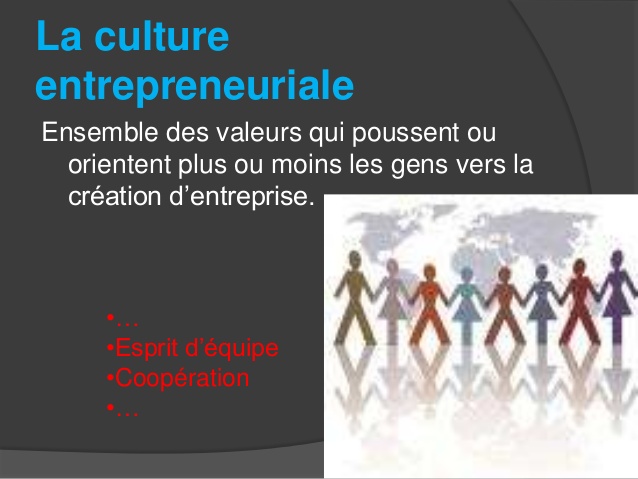 Chapitre 05:  ENTREPRENARITAT ET LEADERSHIP
Étape création-gestion
idée
opportunité
Rédaction du projet
Recherche de partenaires
Chapitre 05:  ENTREPRENARITAT ET LEADERSHIP
Chapitre 05:  ENTREPRENARITAT ET LEADERSHIP
Chapitre 05:  ENTREPRENARITAT ET LEADERSHIP
Chapitre 05:  ENTREPRENARITAT ET LEADERSHIP
Chapitre 05:  ENTREPRENARITAT ET LEADERSHIP
Chapitre 05:  ENTREPRENARITAT ET LEADERSHIP
Chapitre 05:  ENTREPRENARITAT ET LEADERSHIP
Chapitre 05:  ENTREPRENARITAT ET LEADERSHIP
Chapitre 05:  ENTREPRENARITAT ET LEADERSHIP
5.2. Leadership
Le leadership, un terme emprunté à l'anglais, définit la capacité d'un individu à mener ou conduire d'autres individus ou organisations dans le but d'atteindre certains objectifs. On dira alors qu'un leader est quelqu'un qui est capable de guider, d'influencer et d'inspirer
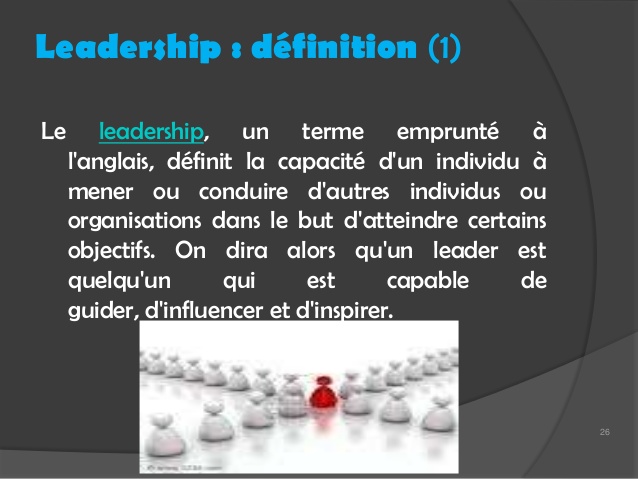 Chapitre 05:  ENTREPRENARITAT ET LEADERSHIP
Le leadership d’un individu au sein d’un groupe ou d’une collectivité, étymologiquement chefferie, est la relation de confiance qui s’établit entre cet individu et la majorité des membres de ce groupe dans la poursuite d’un objectif partagé.
Chapitre 05:  ENTREPRENARITAT ET LEADERSHIP
Cette relation peut être temporaire (et parfois éphémère) et même synallagmatique (le leader doit autant avoir confiance dans le groupe que la majorité du groupe a confiance en lui). 
	Manifestation : capacité à fédérer et à mobiliser les énergies autour d’une activité collective. Elle se traduit par une élection formelle ou informelle explicite ou implicite au cours de laquelle la majorité du groupe reconnait un des leurs comme Leader légitime et lui délègue son pouvoir de décision par leur liberté de décision
Chapitre 05:  ENTREPRENARITAT ET LEADERSHIP
Leader et gestionnaire
Un leader se distingue d'un gestionnaire ou d'un décideur, lequel a des capacités pour l'administration, sans pour autant « mener » le groupe, l'organisation ou le pays à un autre stade de son développement. 
	Un bon gestionnaire peut être un leader, mais les deux qualités ne sont pas automatiquement liées
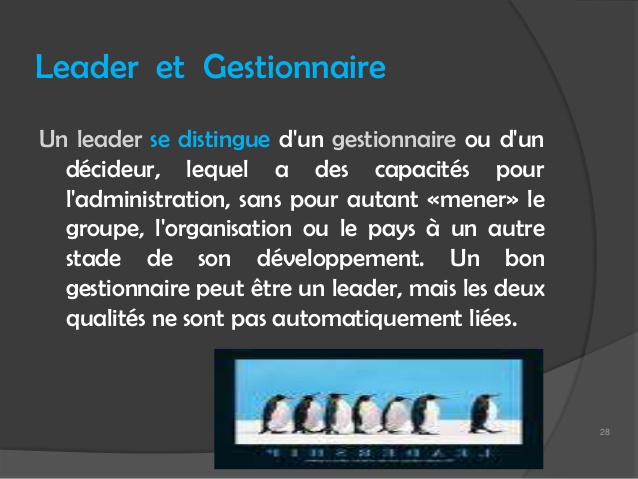 Chapitre 05:  ENTREPRENARITAT ET LEADERSHIP
Compétence / qualités du leader
Autant les champs couverts par le leadership ont évolué, autant les qualités qui le définissent se sont multipliées. 
	Si le leadership dans le passé était associé intimement à la personnalité du leader et particulièrement à son charisme, beaucoup d'études récentes suggèrent une capacité apprise, fruit de l'expérience et liée à des contextes spécifiques
Chapitre 05:  ENTREPRENARITAT ET LEADERSHIP
Parmi les compétences (ou qualités) que l'on retrouve chez les leaders, on peut citer : 
La vision
La stratégie
La persuasion
La communication
La confiance 
L’éthique
Principales caractéristiques entrepreneuriales:
 Désir d’accomplissement
Recherche du pouvoir
 L’autonomie
La confiance en soi
Haut niveau d’énergie et de dynamisme
Persévérance malgré les obstacles
Tolérance au stress
 Capable de faire face à la concurrence
Personne orientée vers l’action
 Innovateur
 Capacité de concevoir des projets, de conceptualiser et de se projeter dans l’avenir
Merci 
S.SAHNOUNE MAA, 
Institut Sciences et Technologies, Départements Sciences et Techniques 
Centre Universitaire Abedlhafid Boussouf Mila
(sarah.sahnoune@gmail.com)